FALSCH GELAUFEN (SCHATZSUCHE IN FREIBURG II)
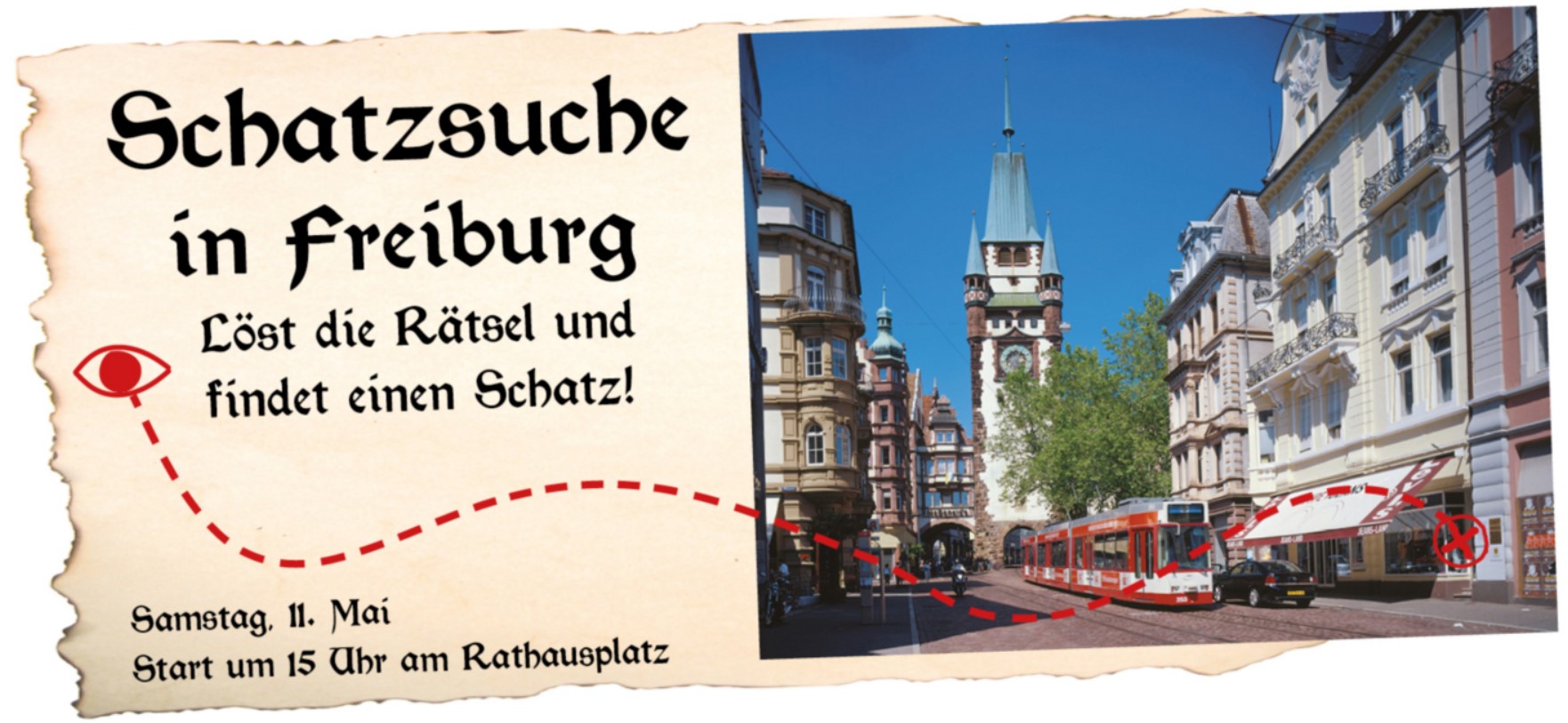 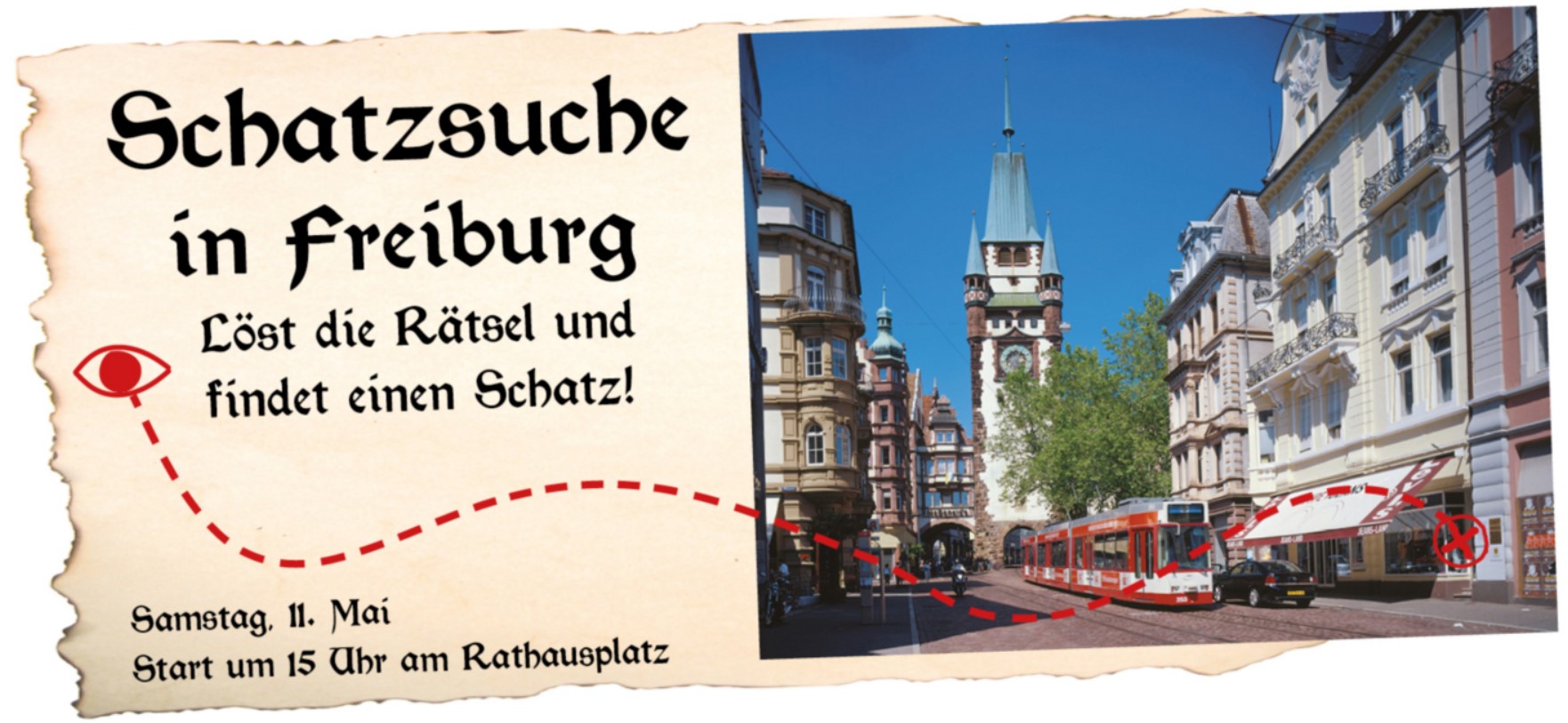 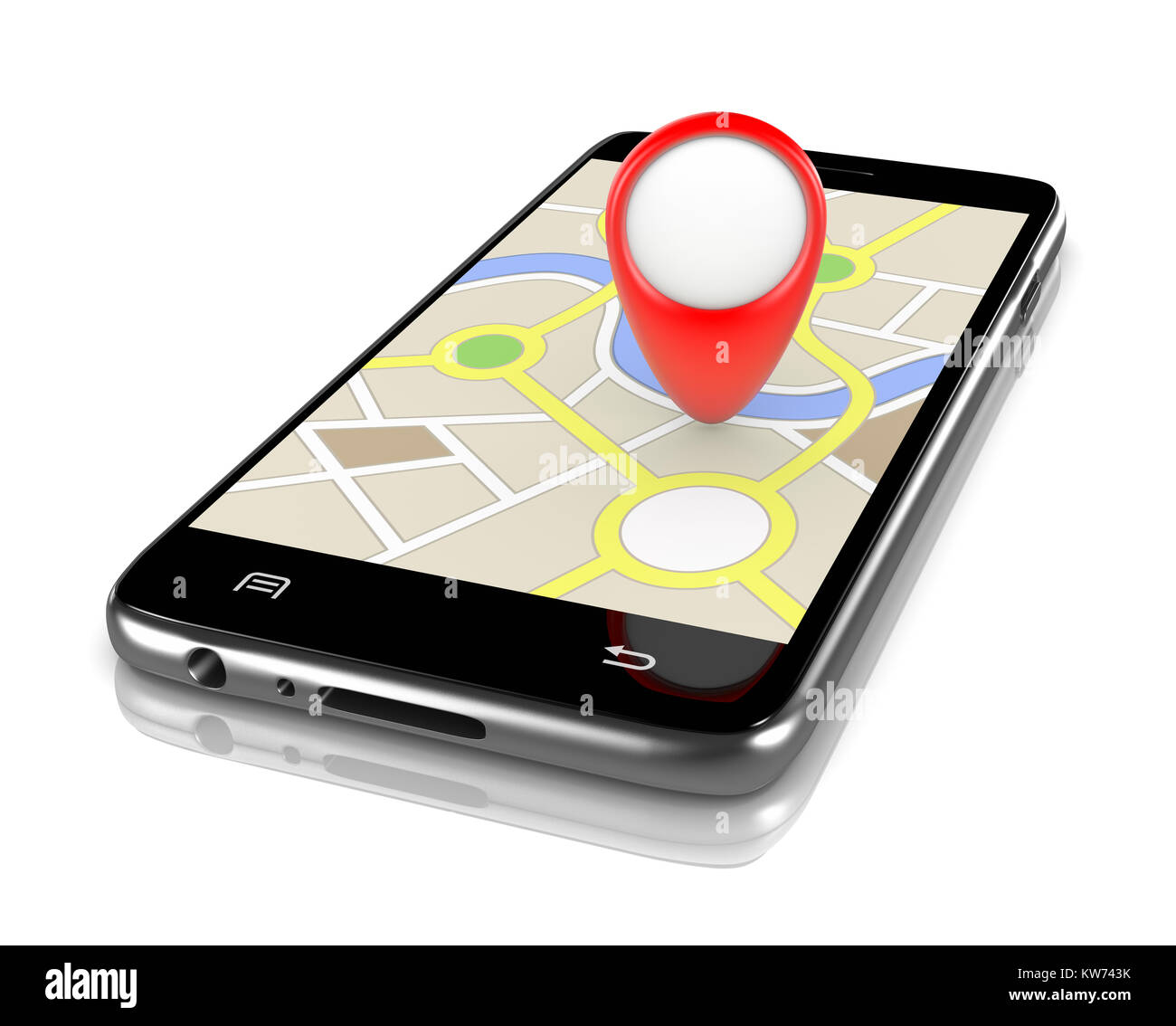 Was ist das Problem?
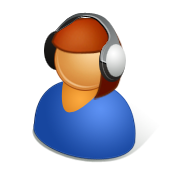 (Arbeitsblatt)
Falsch gelaufen
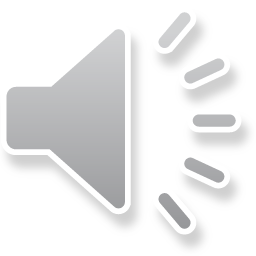  Wie viele Personen hörst du?

1                  	   2               	      3                     4                   	  5                	      6




	………………….    		 ………………….   		   ………………….      	………………….

 Welche Eigennamen hörst du? (Vorname / Familienname / Stadt / Land …)

	.............................................................................................................................
	.............................................................................................................................

 Welche Wörter verstehst du?

	.............................................................................................................................
	.............................................................................................................................
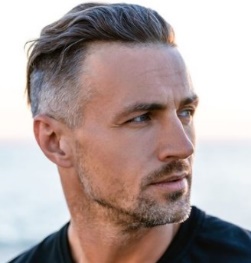 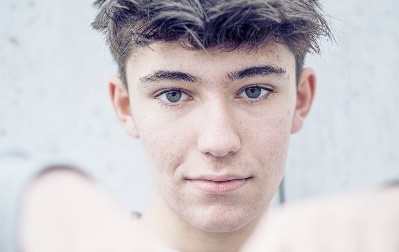 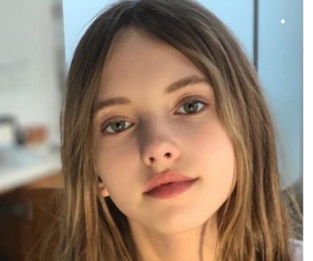 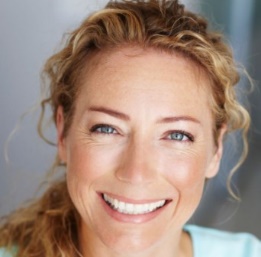 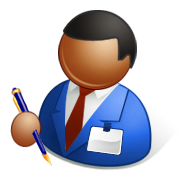 (Übungsheft Seite 59)
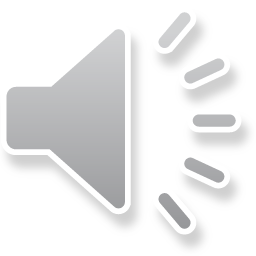 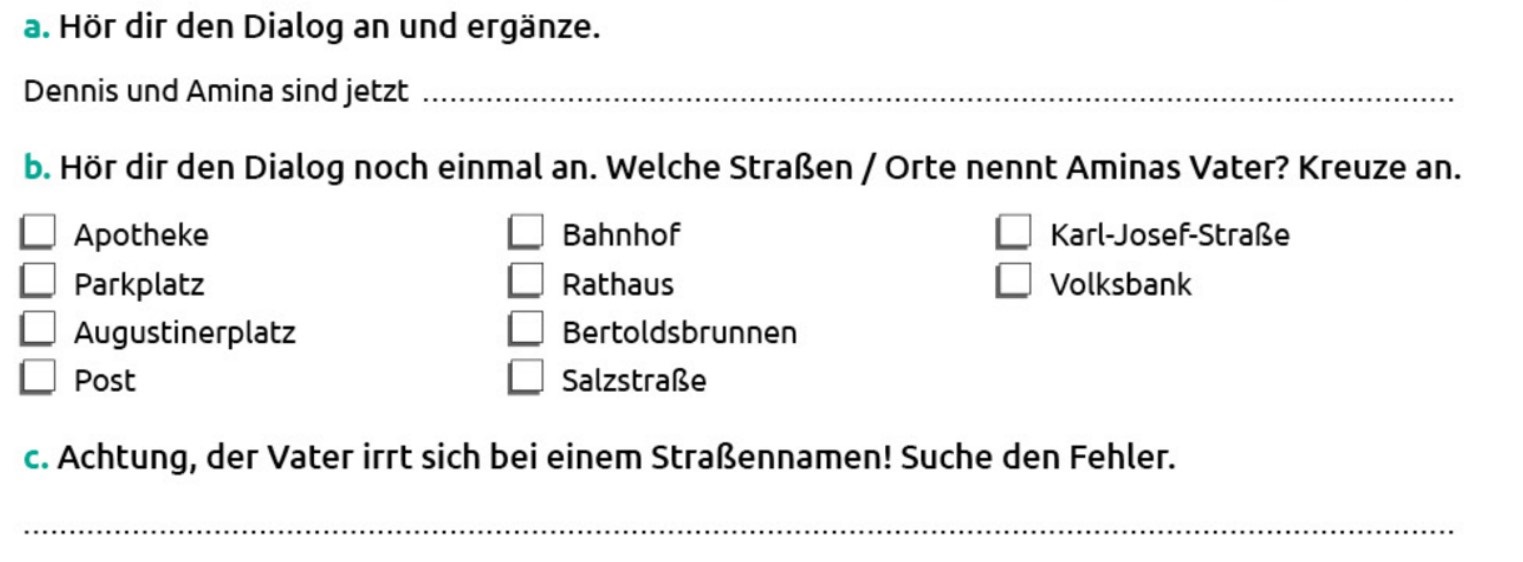 in der Münsterstraße
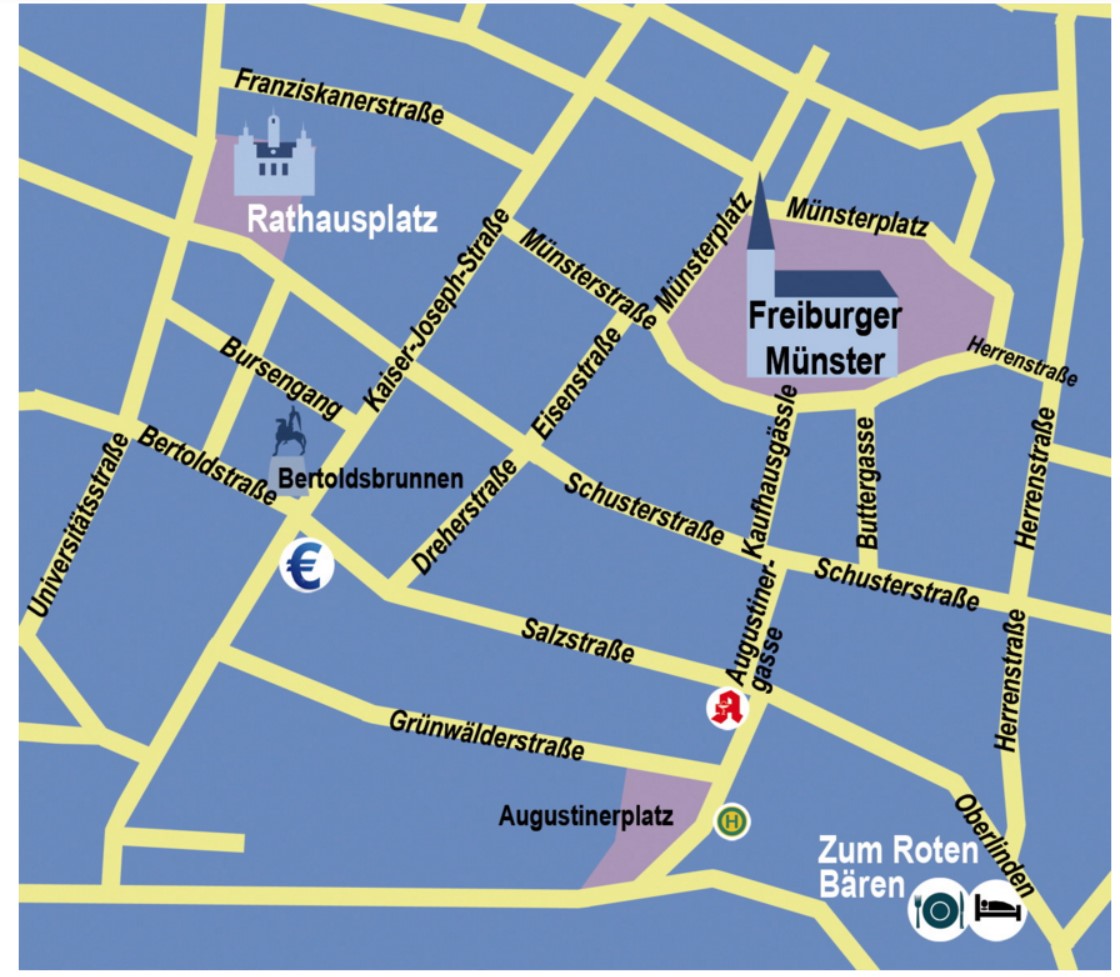 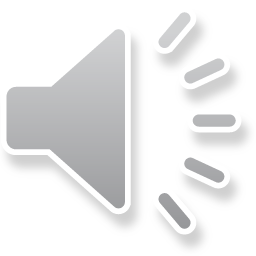 Du bist der Vater.  Was sagt er Amina und Dennis?
 Geht geraderaus …
Bilan grammatical :
L’impératif à la deuxième personne du pluriel :
La forme verbale est identique à celle du présent (mais sans le pronom personnel).
 Geht geraderaus!
 Biegt nach rechts ab!
 Seid ruhig!
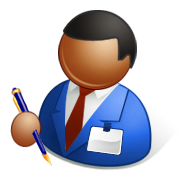 (Buch Seite 87)
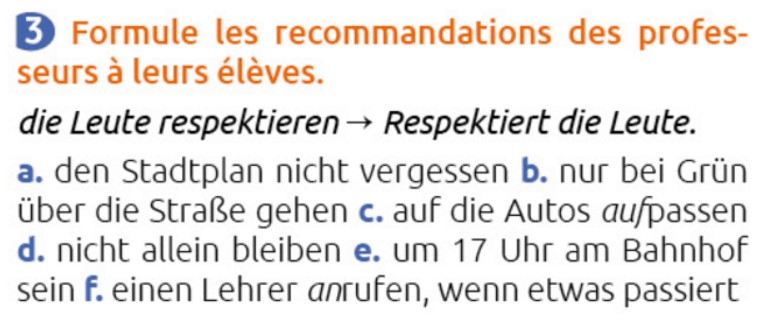 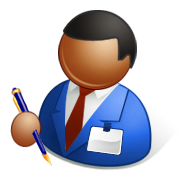 (Übungsheft Seite 62)
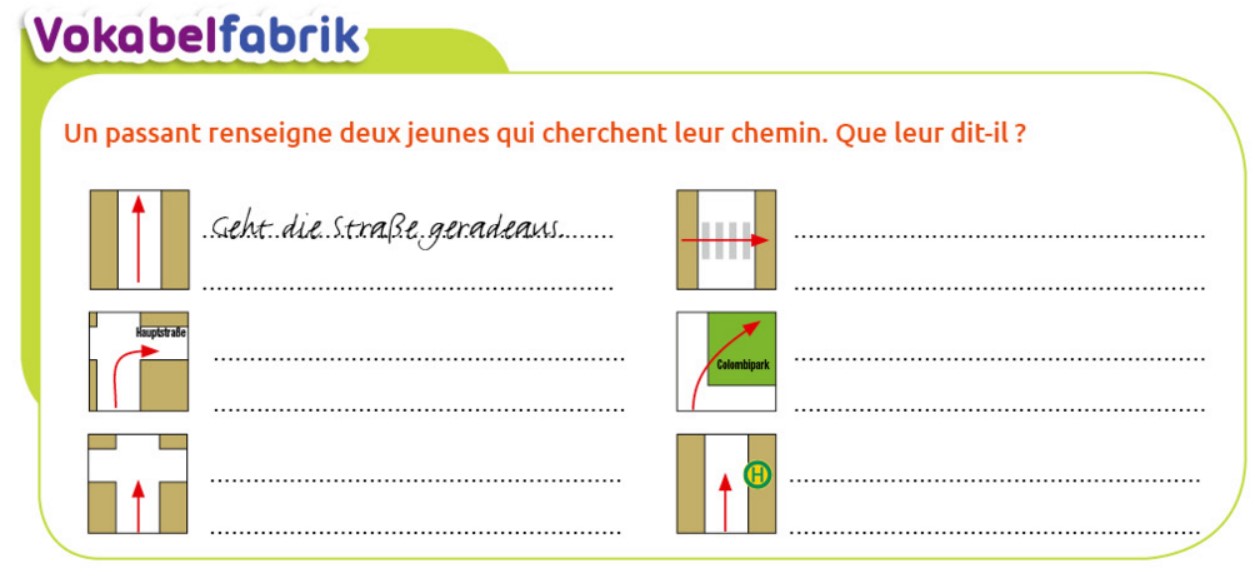 Geht über die Straße!
Biegt nach rechts ab!
Geht durch den Park!
Geht geradeaus bis zur Kreuzung!
Geht bis zur Bushaltestelle!